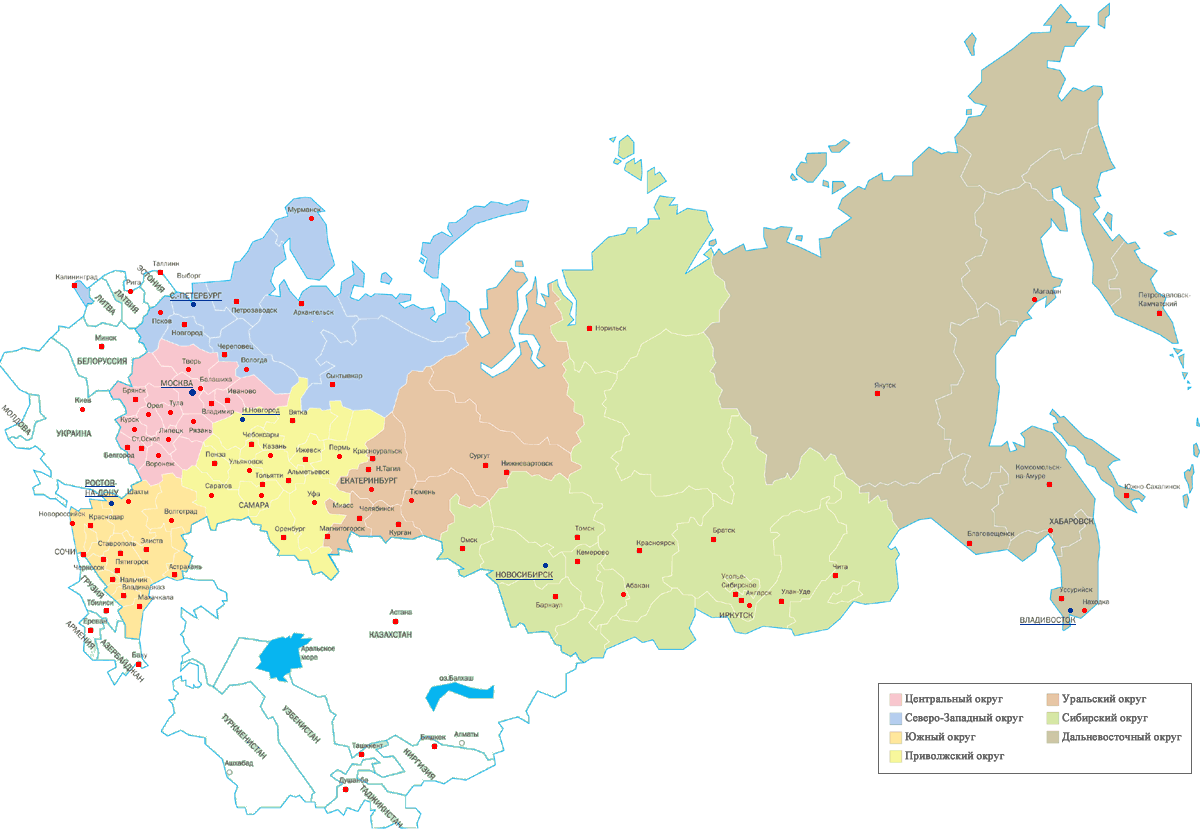 Федеральные округa РФ
Центральный федеральный округ
Территория — 653 тыс. кв. км. 
Население — 37,1 млн. чел.  Федеральный центр — Москва.
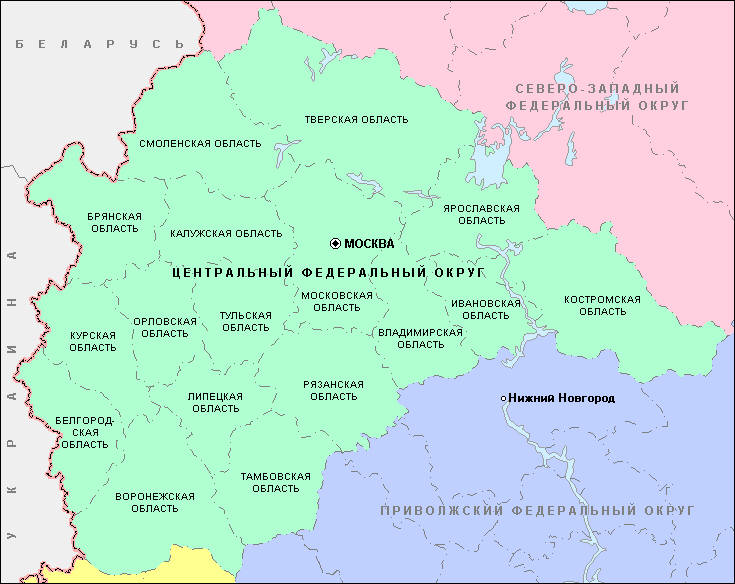 Центральный федеральный округ
Отрасли хозяйственной специализации:
*  машиностроение;
*  черная металлургия;
*  легкая промышленность;
*  сахарная промышленность;
*  маслобойная промышленность;
*  молочное животноводство;
*  картофелеводство;
*  овощеводство;
*  выращивание технических культур (сахарной свеклы, подсолнечника, льна-долгунца);
*  наука, научное обслуживание, высшее образование;
*  банковско-финансовая деятельность.
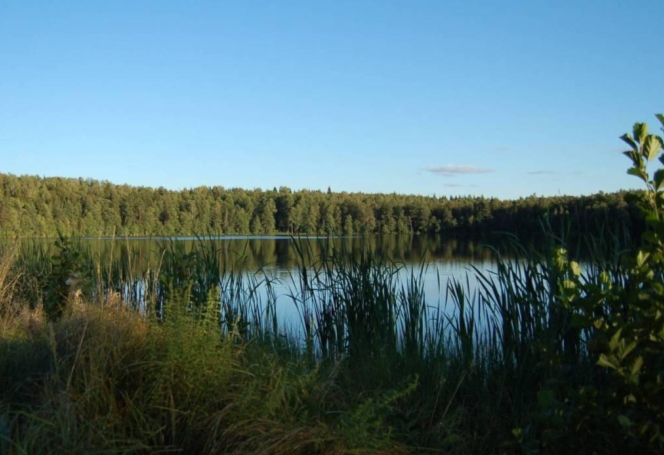 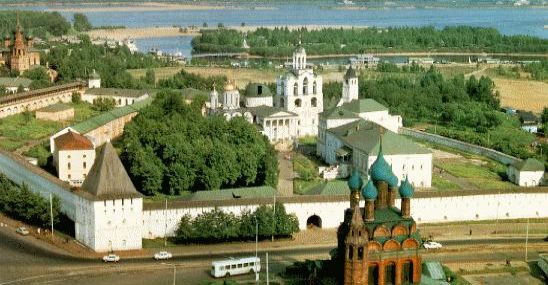 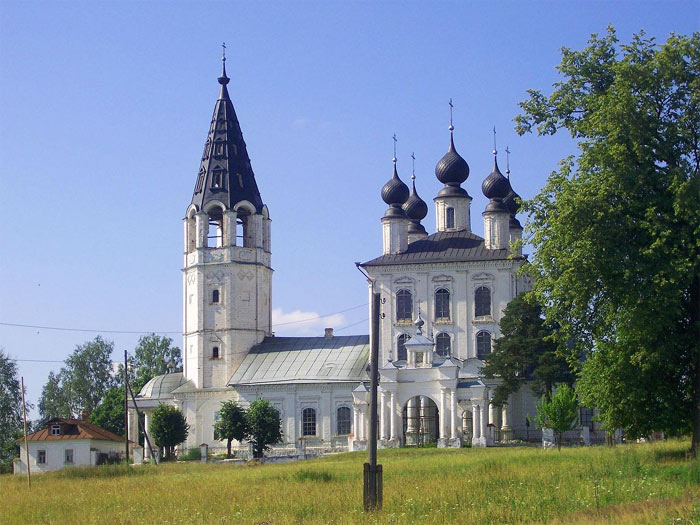 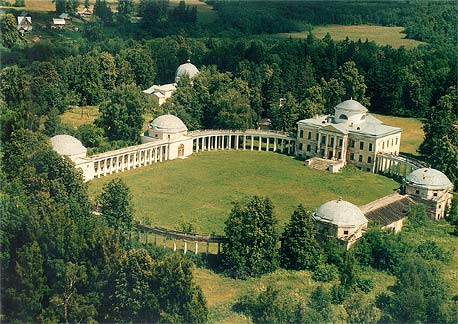 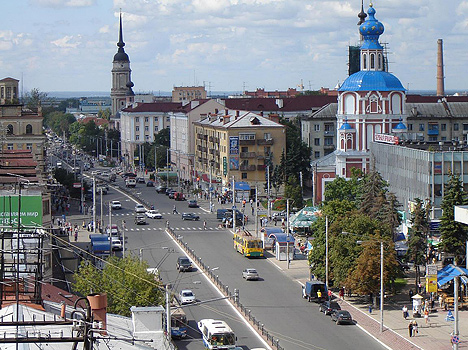 Северо-Западный федеральный округ
Территория — 1678 тыс. кв. км.
Население — 14,5 млн чел.
Федеральный центр — Санкт-Петербург.
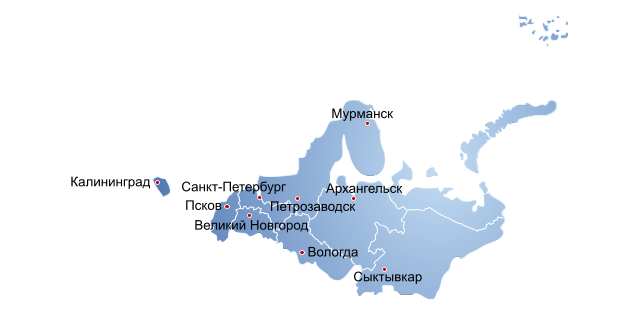 Северо-Западный федеральный округ
Отрасли хозяйственной специализации:
*  морское судостроение;
*  черная и цветная металлургия;
*  химическая и нефтехимическая промышленность;
*  отрасли лесного комплекса;
*  рыболовство и рыбная промышленность;
*  морской транспорт;
*  наука и научное обслуживание.
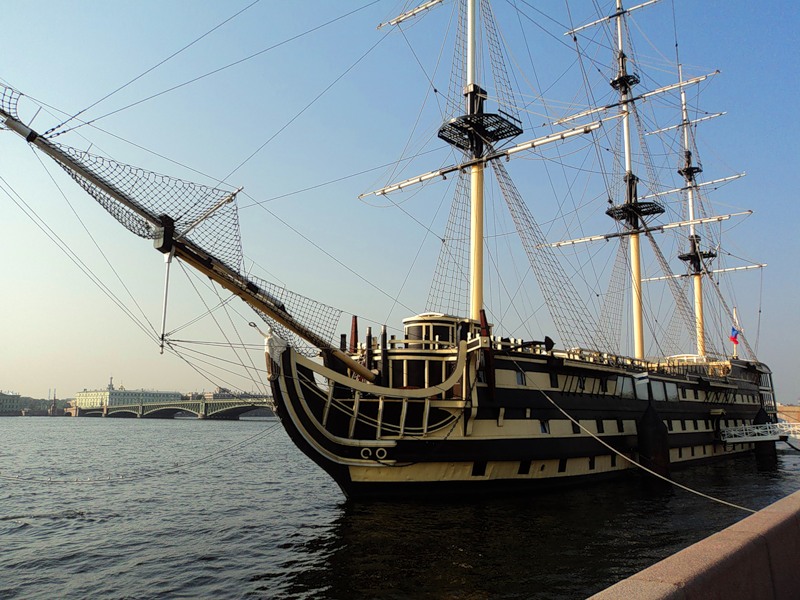 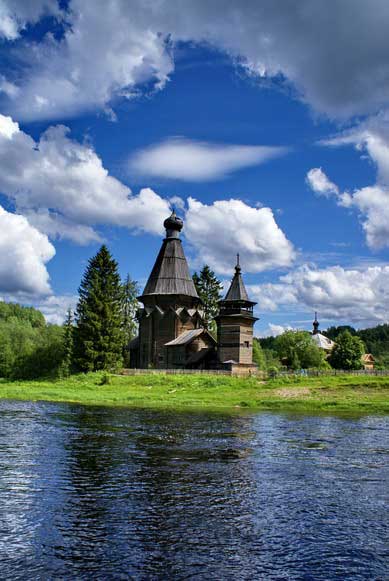 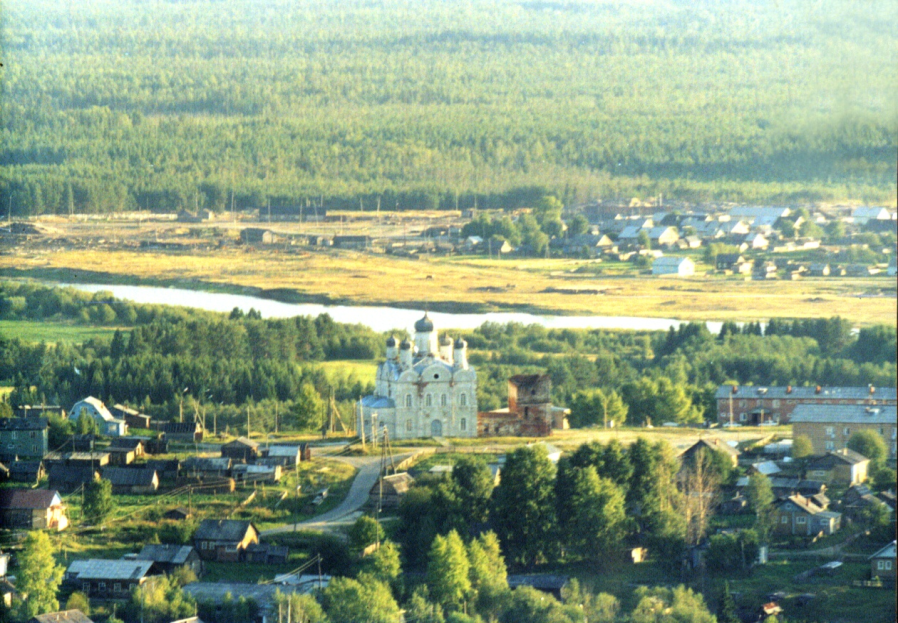 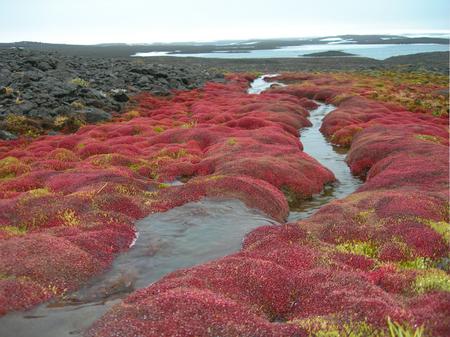 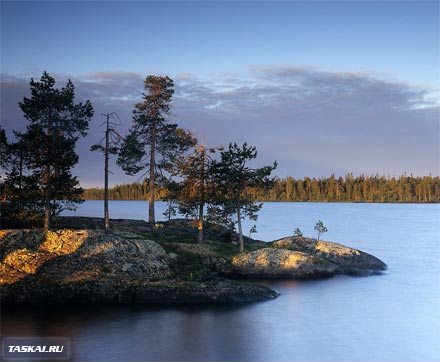 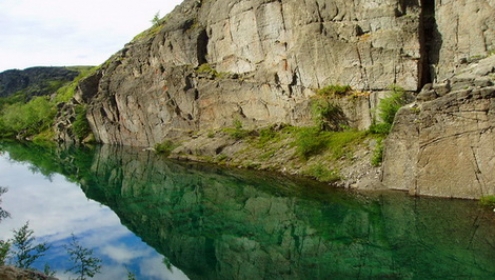 Южный федеральный округ
Территория — 589 тыс. кв. км.
Население — 21,7 млн чел.
Федеральный центр — Ростов-на-Дону.
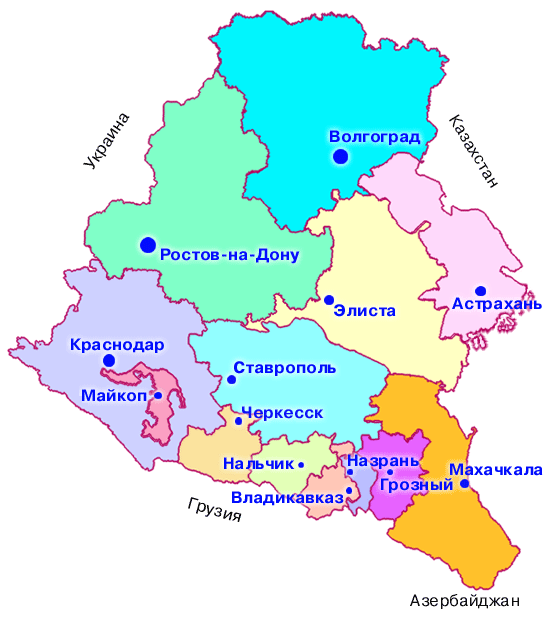 Южный федеральный округ
Отрасли хозяйственной специализации:
*  зерновое хозяйство;
*  возделывание технических культур
(подсолнечник и сахарная свекла);
*  овощеводство и бахчеводство;
*   плодоводство и виноградарство;
*  пищевая промышленность;
*  санаторно-курортное хозяйство;
*  морской транспорт.
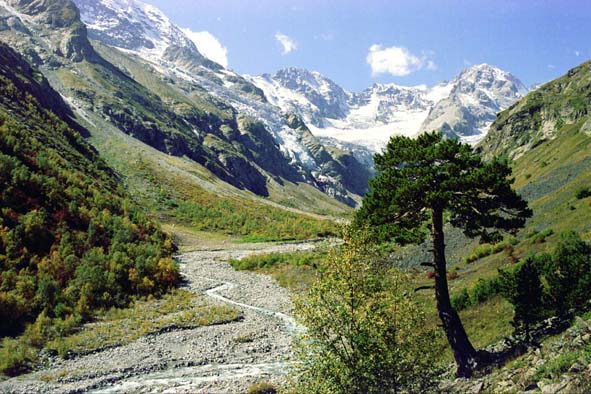 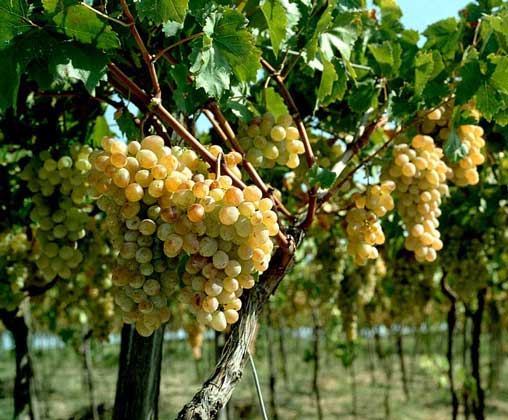 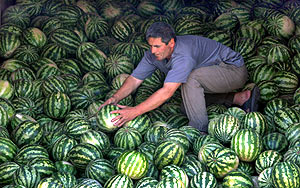 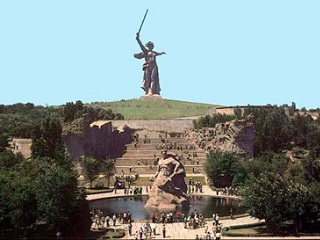 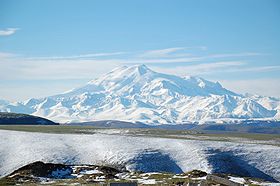 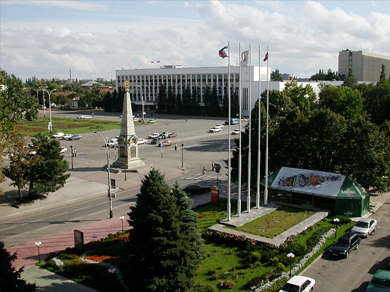 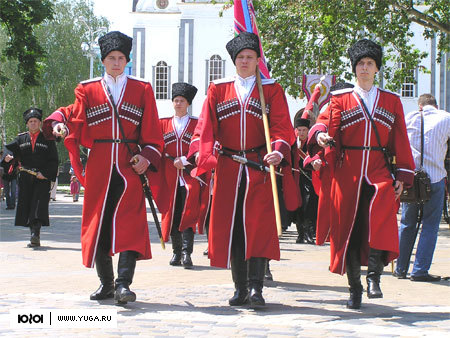 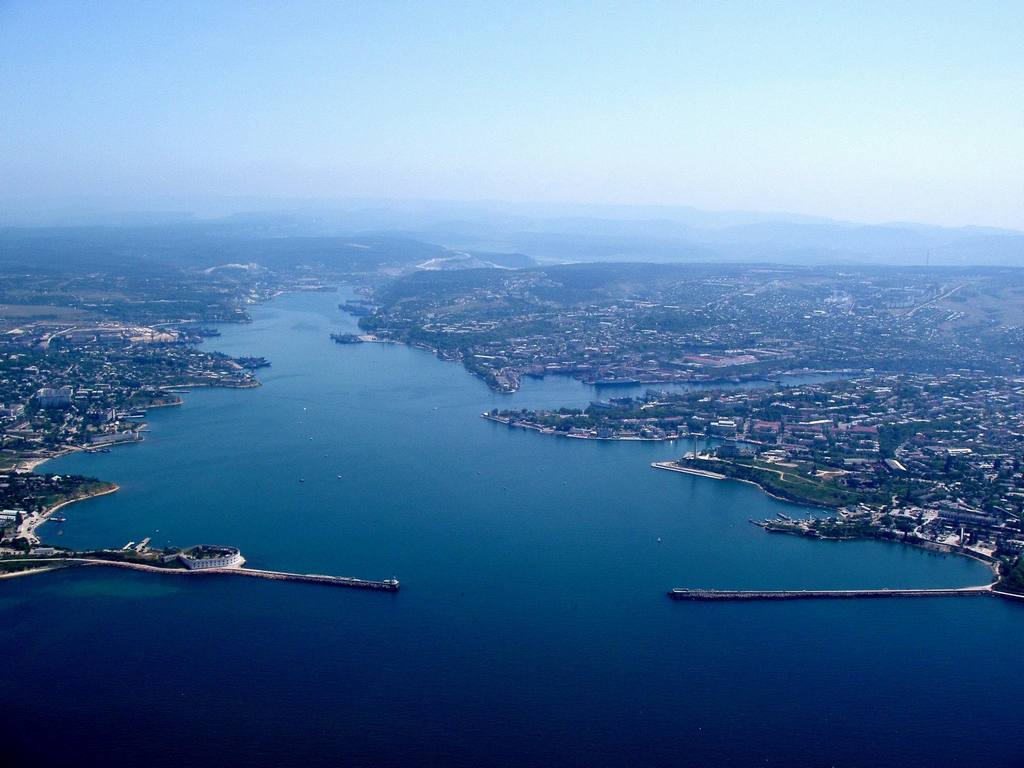 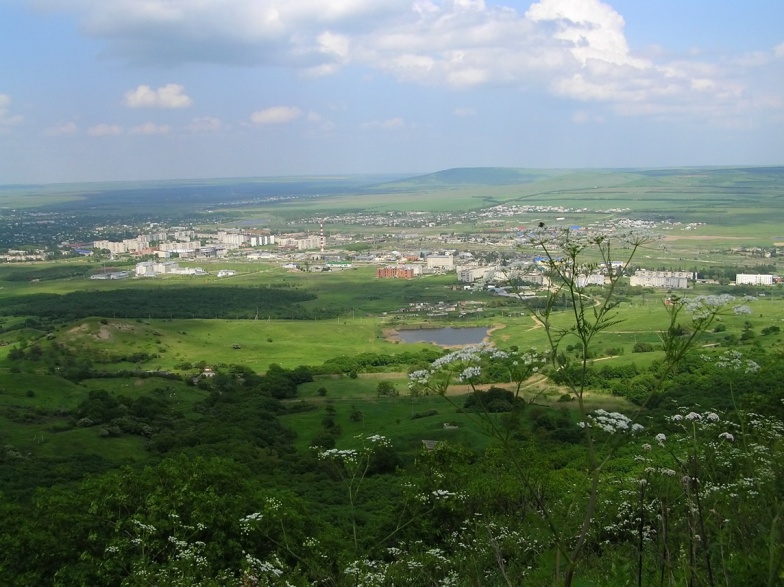 Приволжский федеральный округ
Территория — 1036 тыс. кв. км.
Население — 32,0 млн. чел.
Федеральный центр — Нижний Новгород.
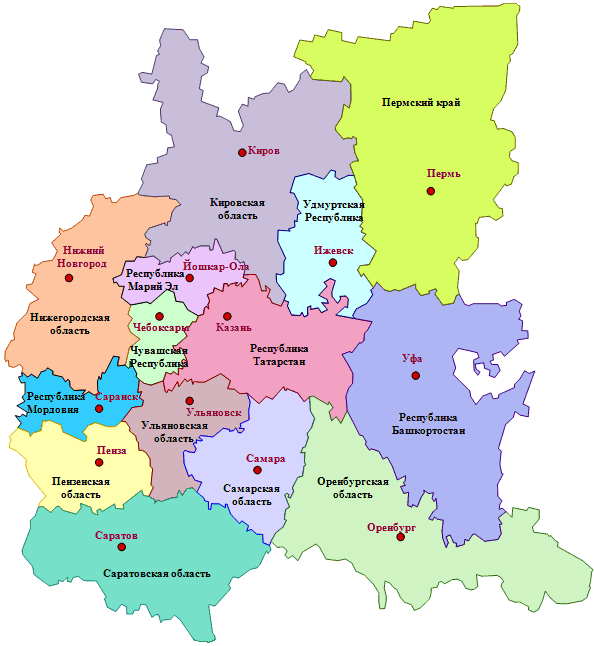 Приволжский федеральный округ
Отрасли хозяйственной специализации:
* машиностроение;
* нефтедобывающая;
* нефтеперерабатывающая;
* химическая и нефтехимическая промышленность;
* цветная металлургия;
* пищевая промышленность;
* зерновое хозяйство;
* возделывание подсолнечника;
* мясо-молочное животноводство.
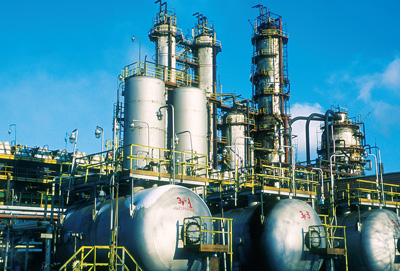 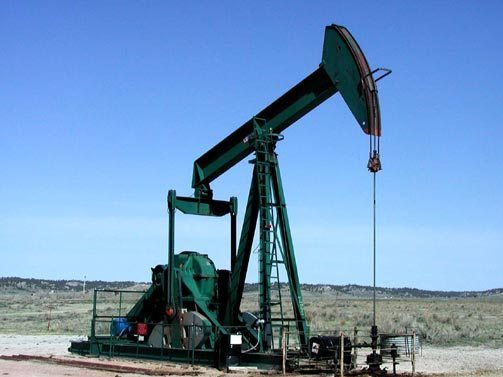 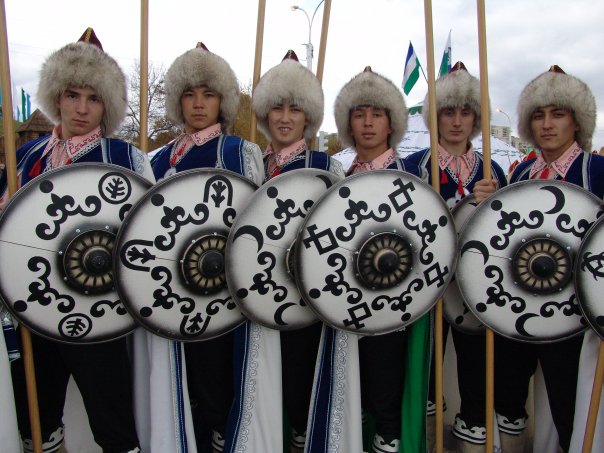 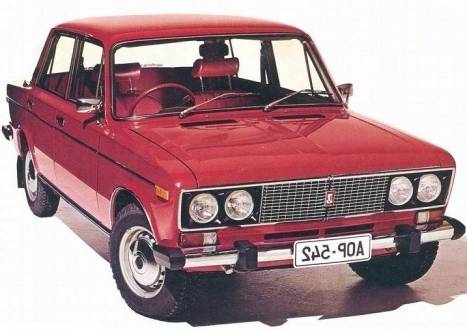 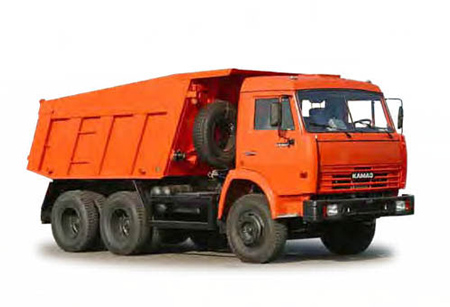 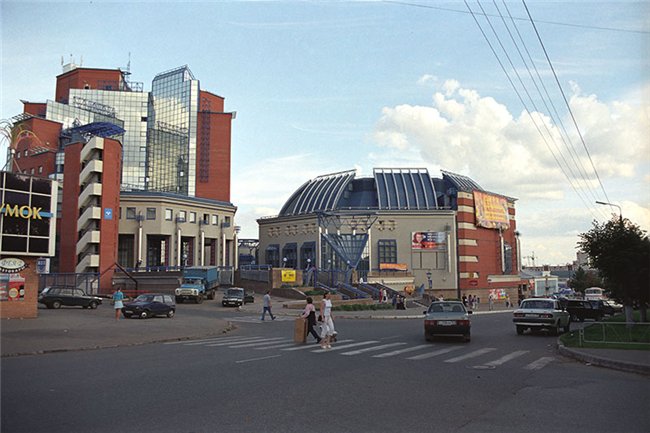 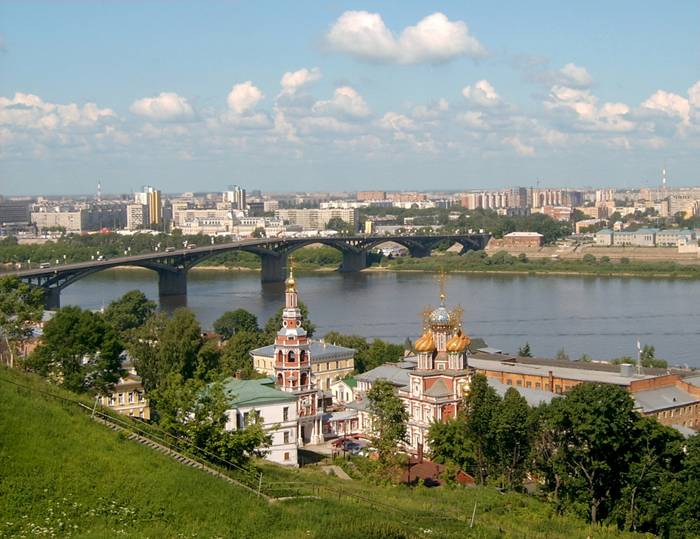 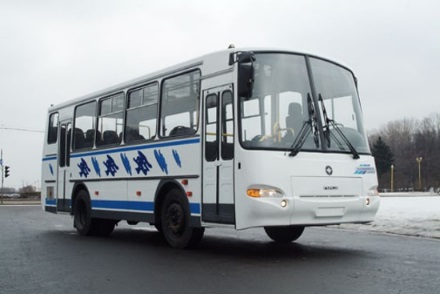 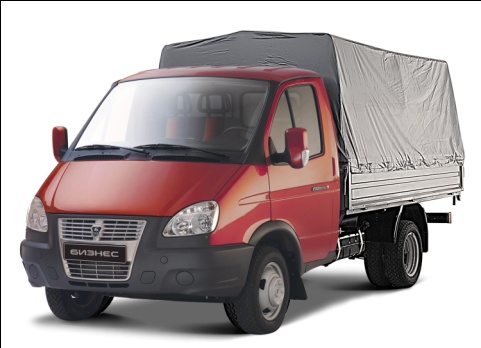 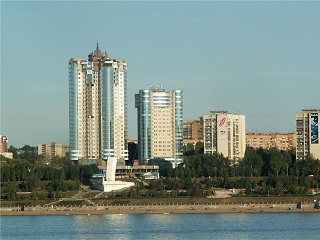 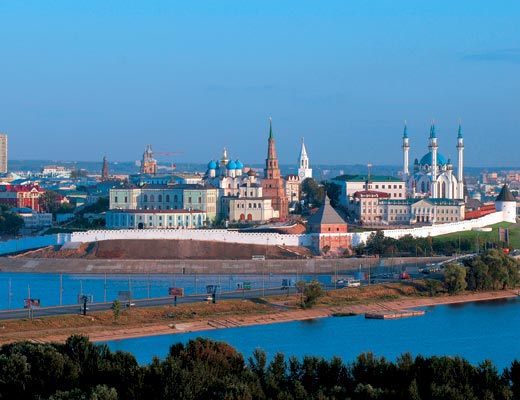 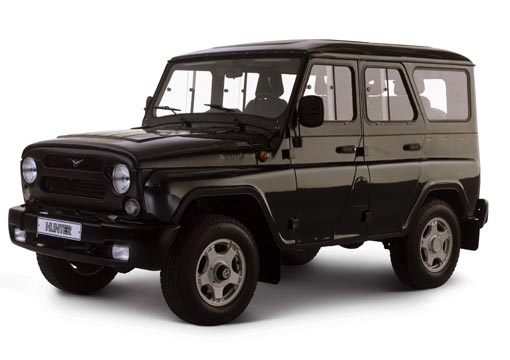 Уральский федеральный округ
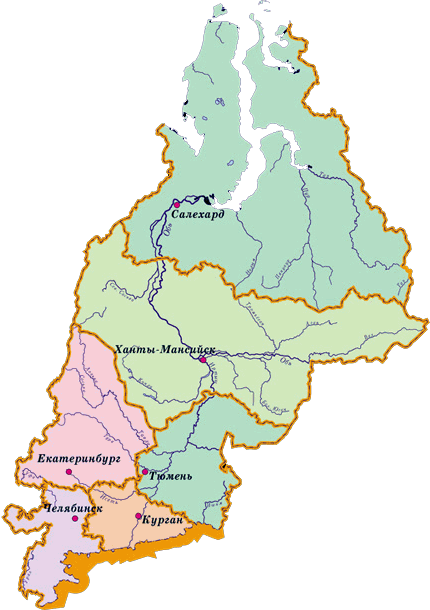 Территория — 1789 тыс. кв. км.  
Население — 12,6 млн чел.
Федеральный центр — Екатеринбург.
Уральский федеральный округ
Отрасли хозяйственной специализации:
* нефте- и газодобывающая промышленность;
* черная металлургия;
* металлоемкое машиностроение;
* отрасли ВПК;
* отрасли лесного комплекса.
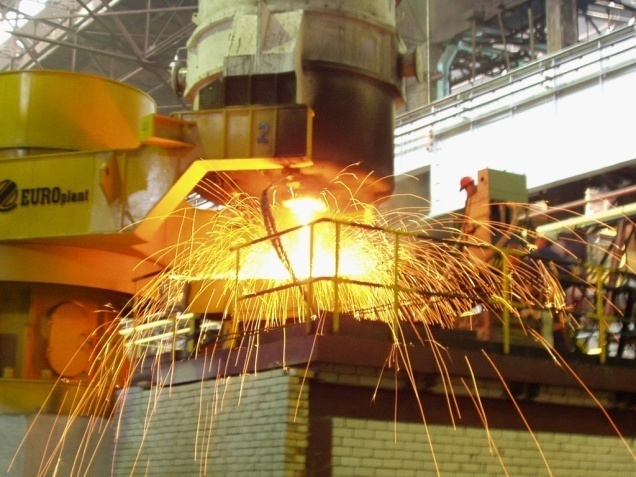 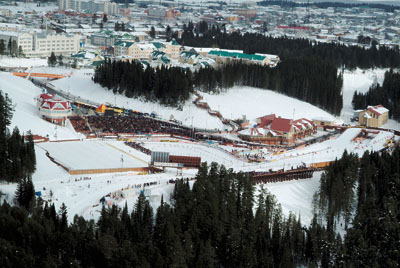 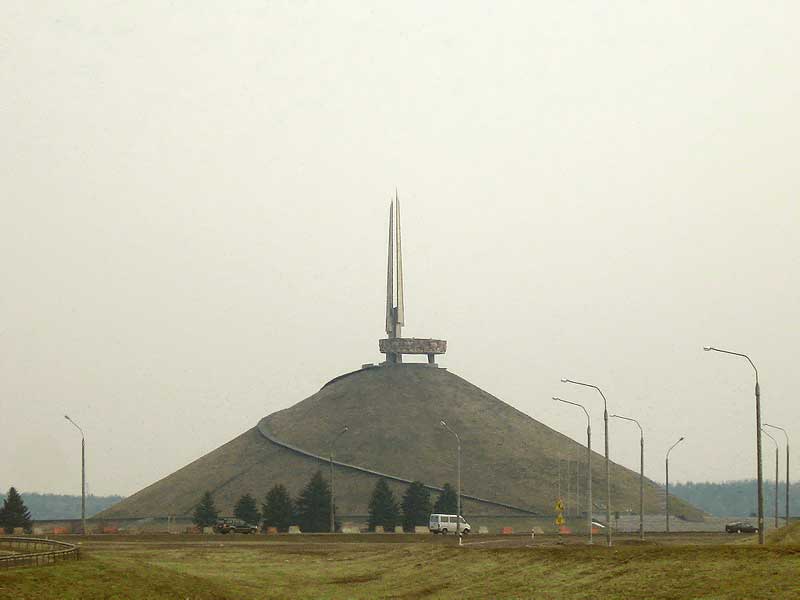 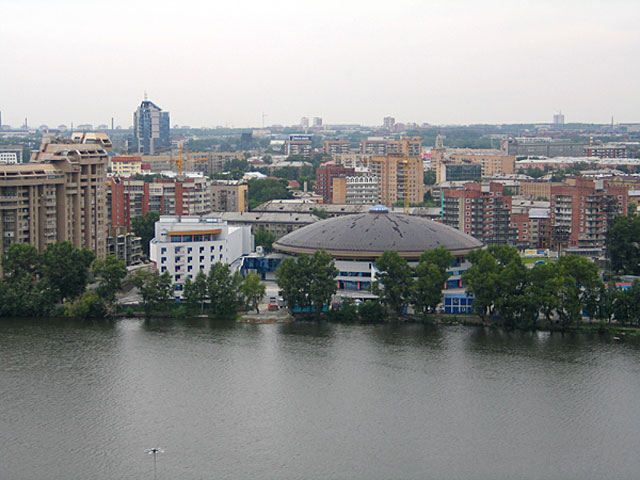 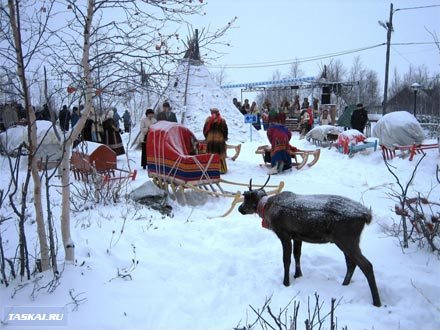 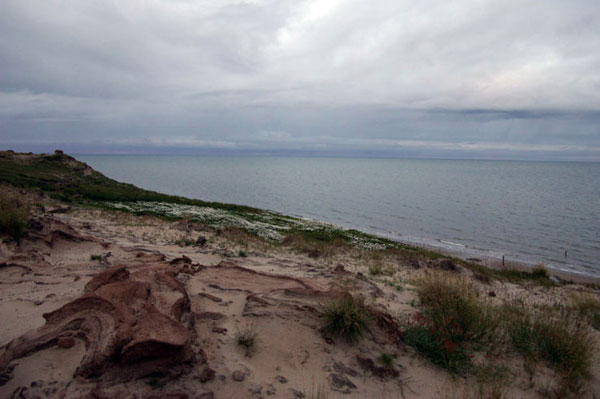 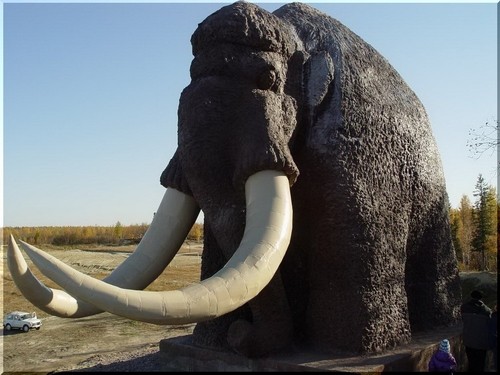 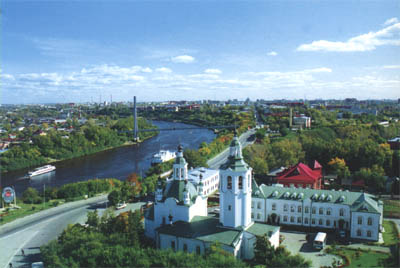 Сибирский федеральный округ
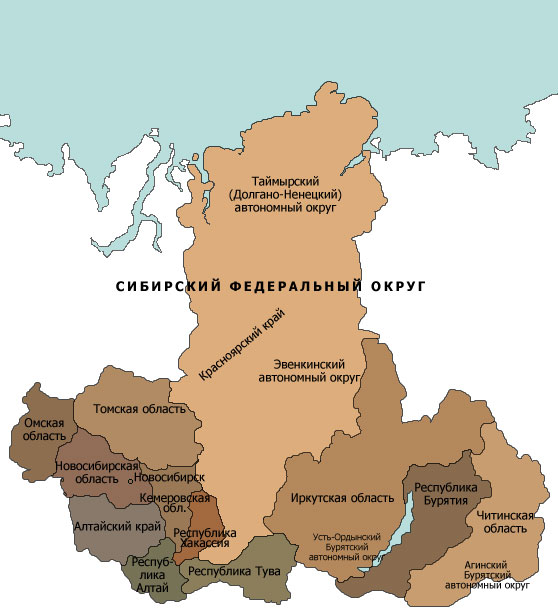 Территория — 5115 тыс. кв. км. Население — 20,8 млн чел. Федеральный центр — Новосибирск.
Сибирский федеральный округ
Отрасли хозяйственной специализации:
* угледобывающая промышленность;
* электроэнергетика;
* цветная металлургия;
* отрасли лесного комплекса;
* энергоемкие отрасли химической промышленности;
* зерновое хозяйство;
* овцеводство.
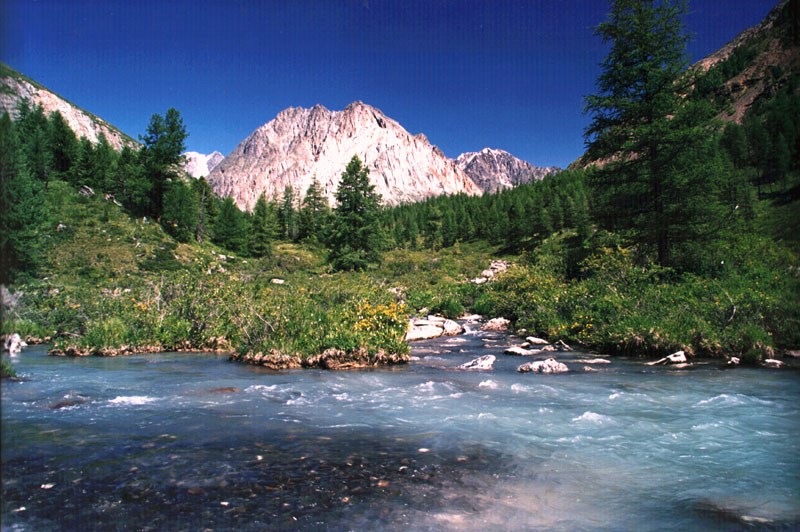 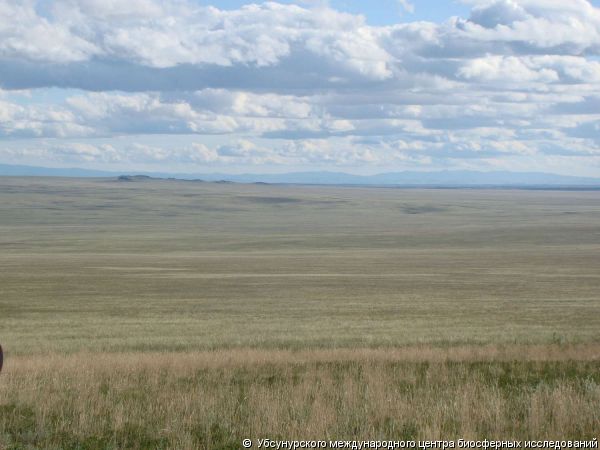 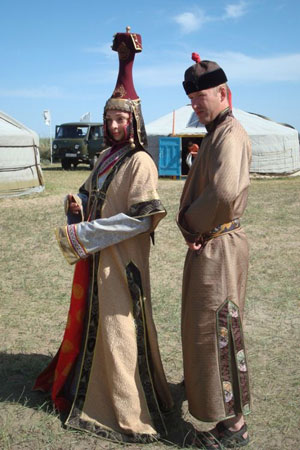 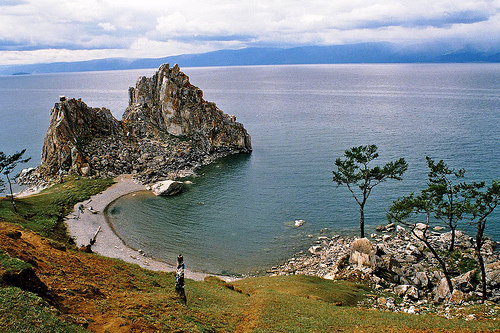 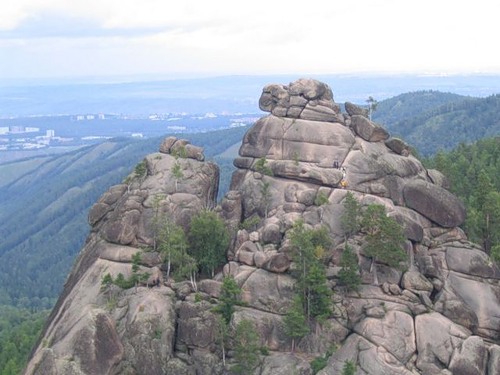 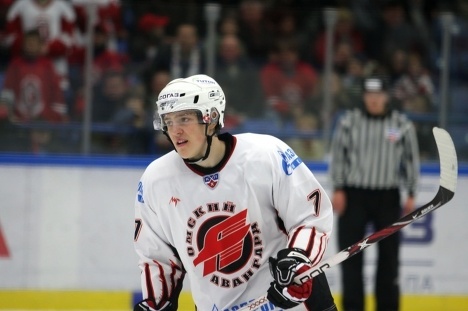 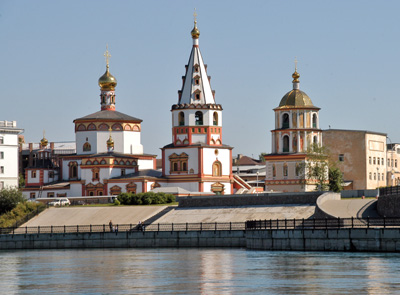 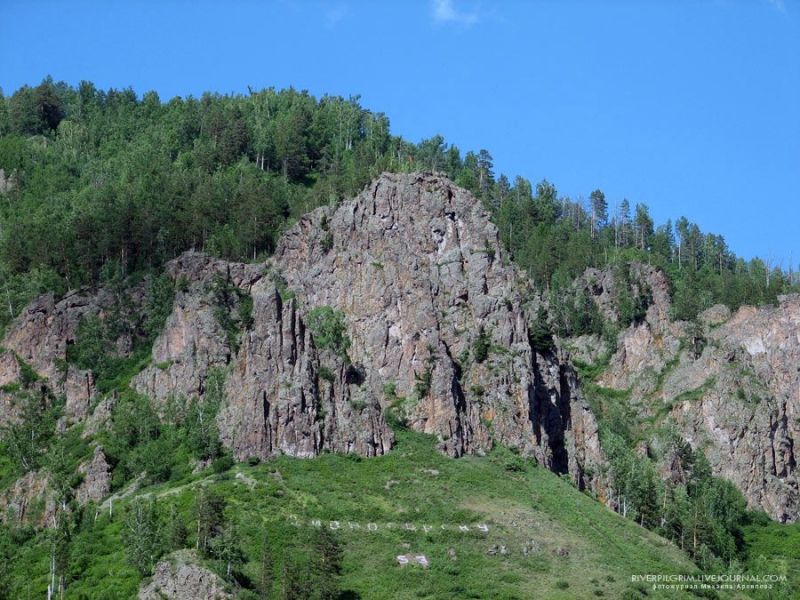 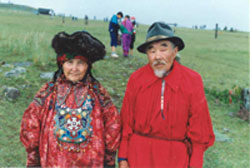 Дальневосточный федеральный округ
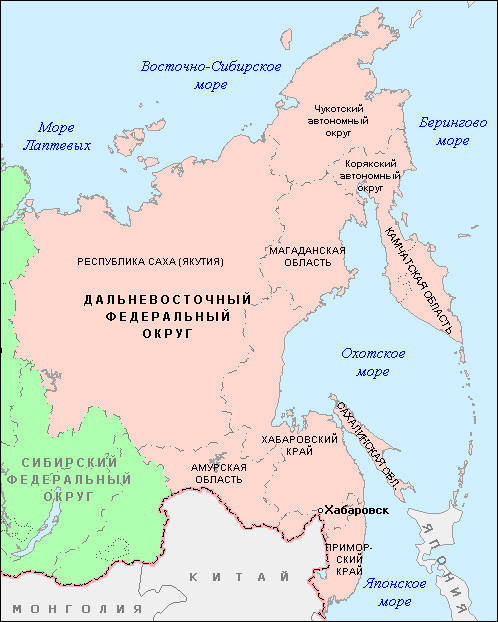 Территория — 6216 тыс. кв. км. Население — 7,2 млн чел. Федеральный центр — Хабаровск.
Дальневосточный федеральный округ
Отрасли хозяйственной специализации:
* рыболовство и рыбная промышленность;
* горнодобывающая промышленность;
* отрасли лесного комплекса;
* морской транспорт.
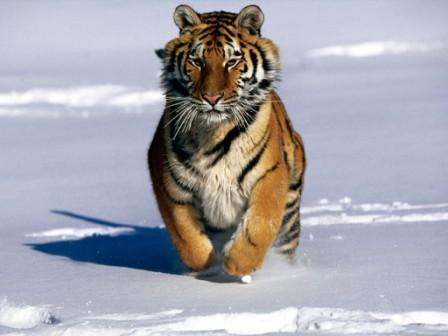 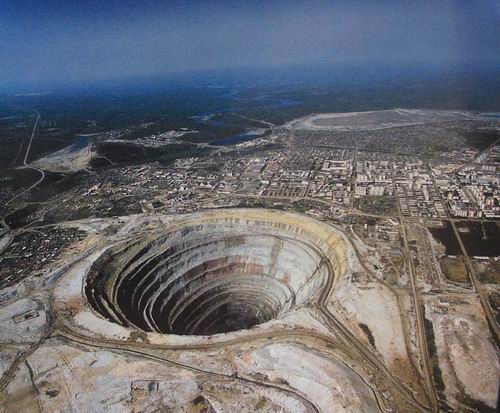 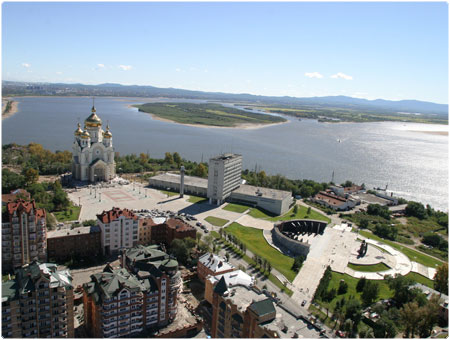 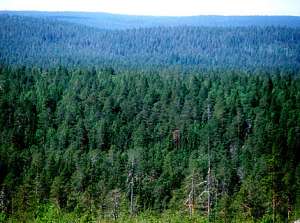 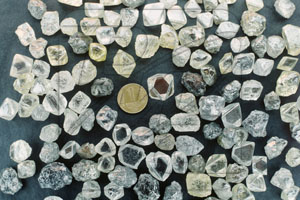 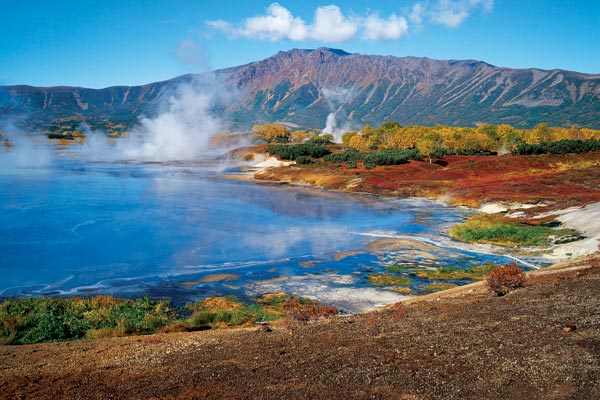 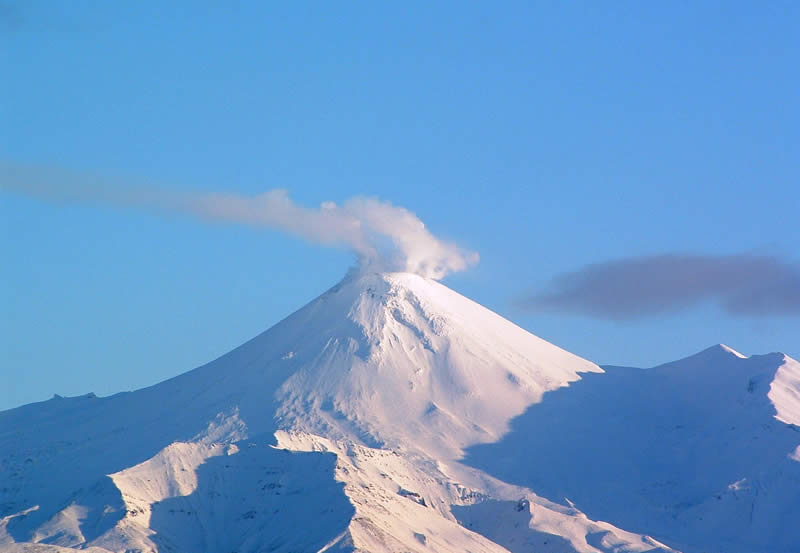 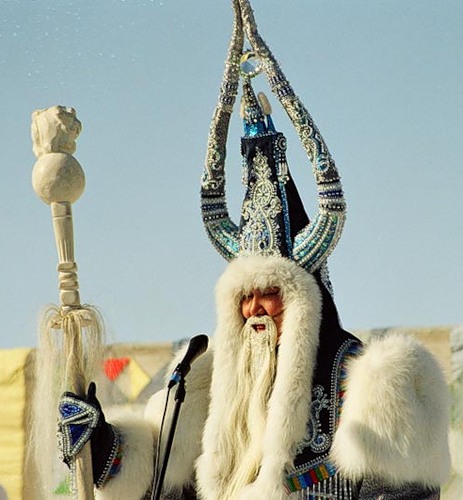 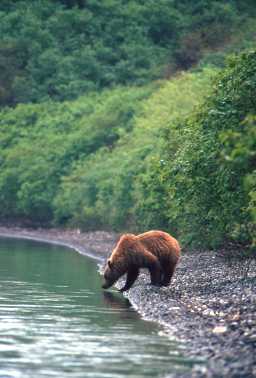 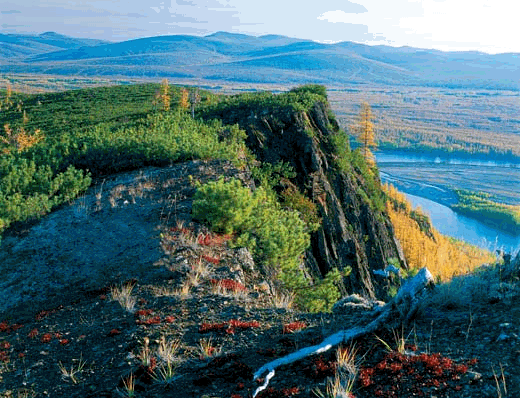